Умножение и деление 
десятичных дробей 
на натуральные числа
Цель: обобщение и закрепление материала по теме «Умножение и деление десятичных дробей».
Определите слово
1) 2,7 ∙ 10                     п) 27
2) 9 ∙ 0,2                       е) 0,47 
3) 25,5 : 5                     с) 5
4) 4,7 : 10                     о) 1,8
5) 1,5 : 3                       а)  15,5
6)  0,5 ∙ 31                    д) 0,5
                                      б) 5,1
победа
Задача
Вечный огонь у памятника «Солдату, воину освободителю» зажгли в честь 30-летия Победы. Сколько лет Вечному огню сегодня?
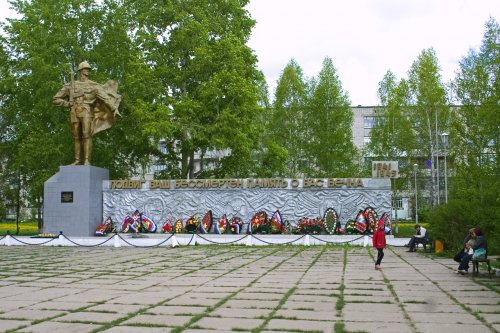 Задача
На фронт из Чернушки ушло 15 тыс. человек, 1/3 часть из них не вернулись домой. Среди участников Великой Отечественной Войны 12 удостоены звания Героя Советского союза, 1/4 часть из них летчики. Сколько человек не вернулись с войны домой? Сколько летчиков удостоены звания Героя Советского Союза?
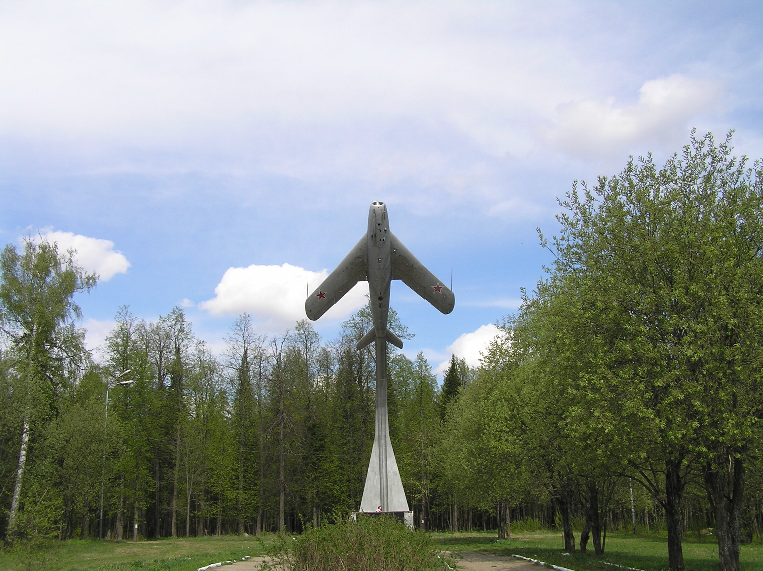 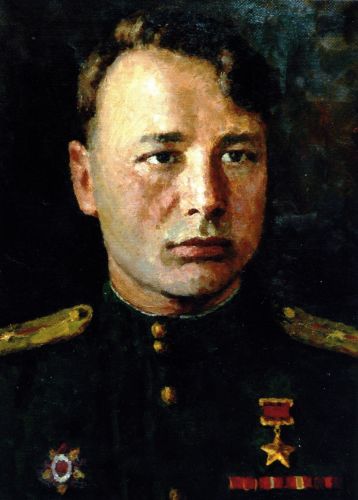 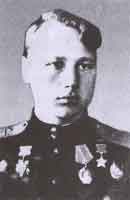 Красноперов Сергей Леонидович
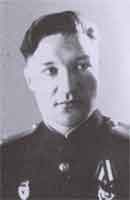 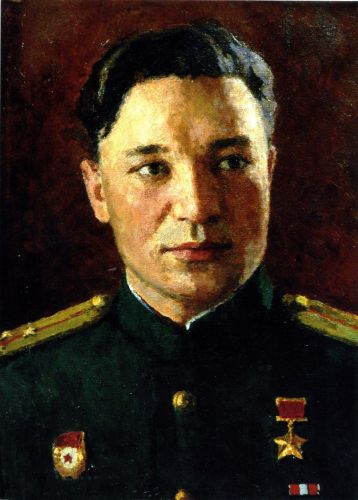 Францев Евгений Иванович
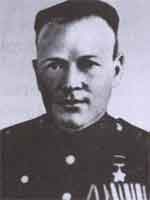 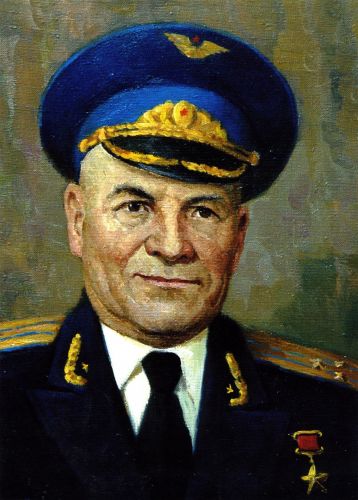 Иванов Степан Гаврилович
Мемориальный комплекс «Аллея славы»
9 мая 2009 года состоялось торжественное открытие мемориального комплекса «Аллея славы», посвященного Героям Советского Союза и  Кавалерам трех Орденов Славы, уроженцам района.   Изначально это задумывалось как проект главы района для участия в конкурсе социально-культурных проектов компании ООО «ЛУКОЙЛ-Пермь». Поддержка нефтяниками была оказана, но со временем идея приняла более широкий размах. Помимо установки скульптурной композиции была полностью реконструирована и  Площадь Победы. Ее вымостили декоративной тротуарной плиткой, установили резные скамейки, провели монтаж нового уличного освещения.В итоге общие затраты составили 5 миллионов 400 тысяч рублей, которые полностью легли на бюджеты района и городского поселения.Право перерезать красную ленту и открыть мемориал было предоставлено представителям трех поколений чернушан -  единственному ныне живущему Герою Советского Союза Николаю Степановичу Ведерникову, главе Чернушинского муниципального района Михаилу Шестакову, главе города Юрию Кислицину и председателю Молодежного парламента Александру Никитину.Работали над бюстами скульпторы творческой мастерской члена Союза  Дизайнеров России Вилура Шакирова.Отныне и навсегда четырнадцать бронзовых Героев встали в один строй со своими потомками.
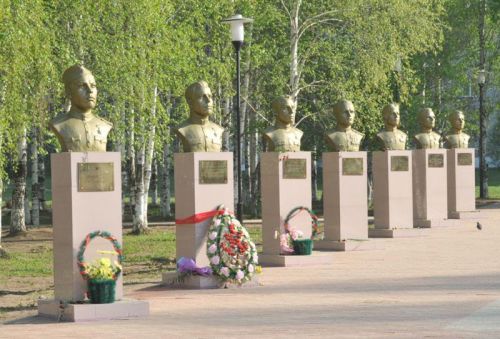